Understanding Standards Higher Politics:
question paper 2
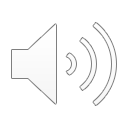 What this presentation covers
Review the marking grid for the 20-mark electoral data question.
Examine the application of this for the allocation of marks to candidate scripts.
Review the marking grid for the 8-mark comparison of sources question.
Examine the application of this for the allocation of marks to candidate scripts.
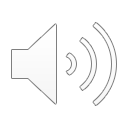 20-mark electoral data question – marking 
grid
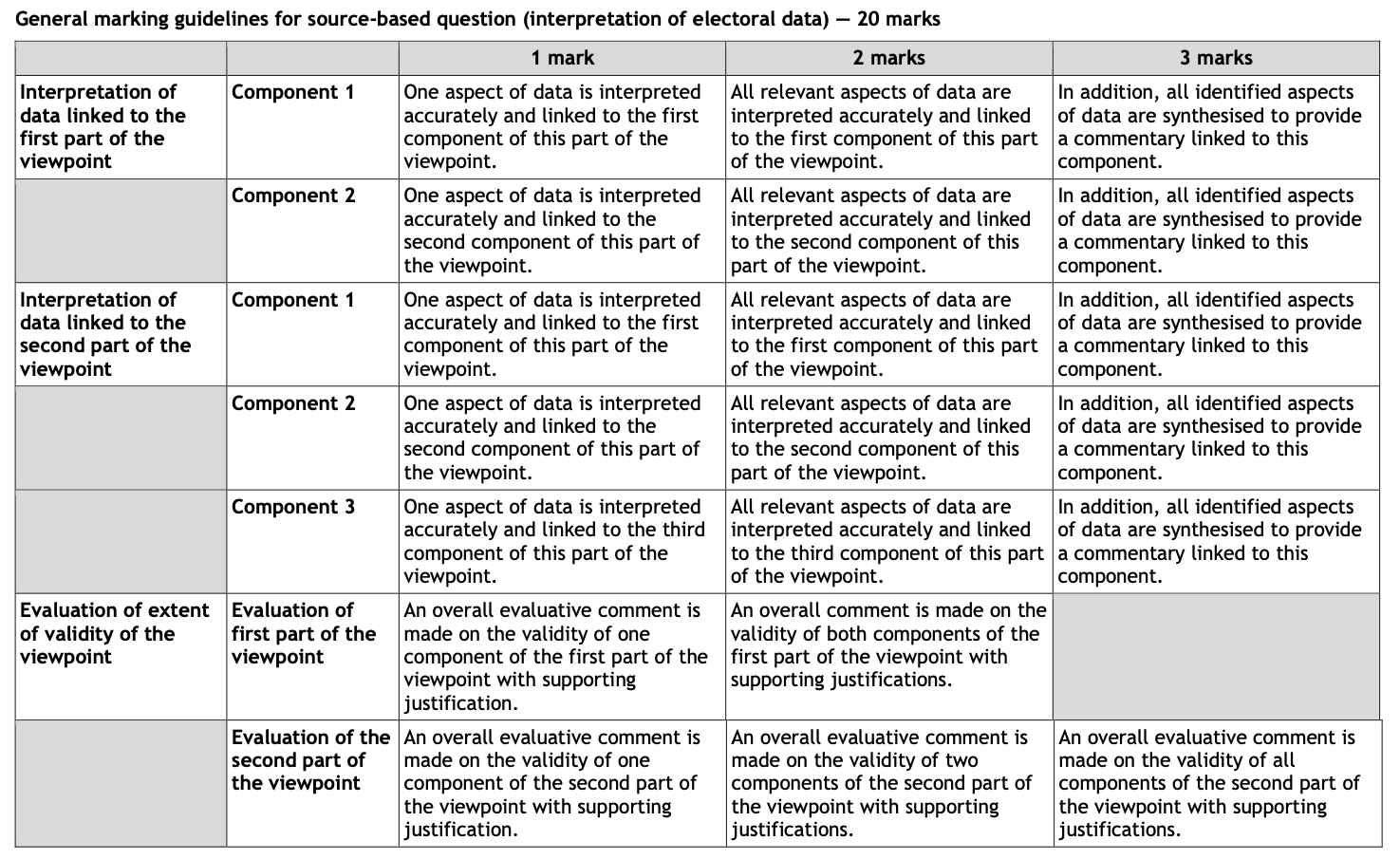 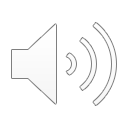 20-mark electoral data question
2019 Paper 2 , Question 2
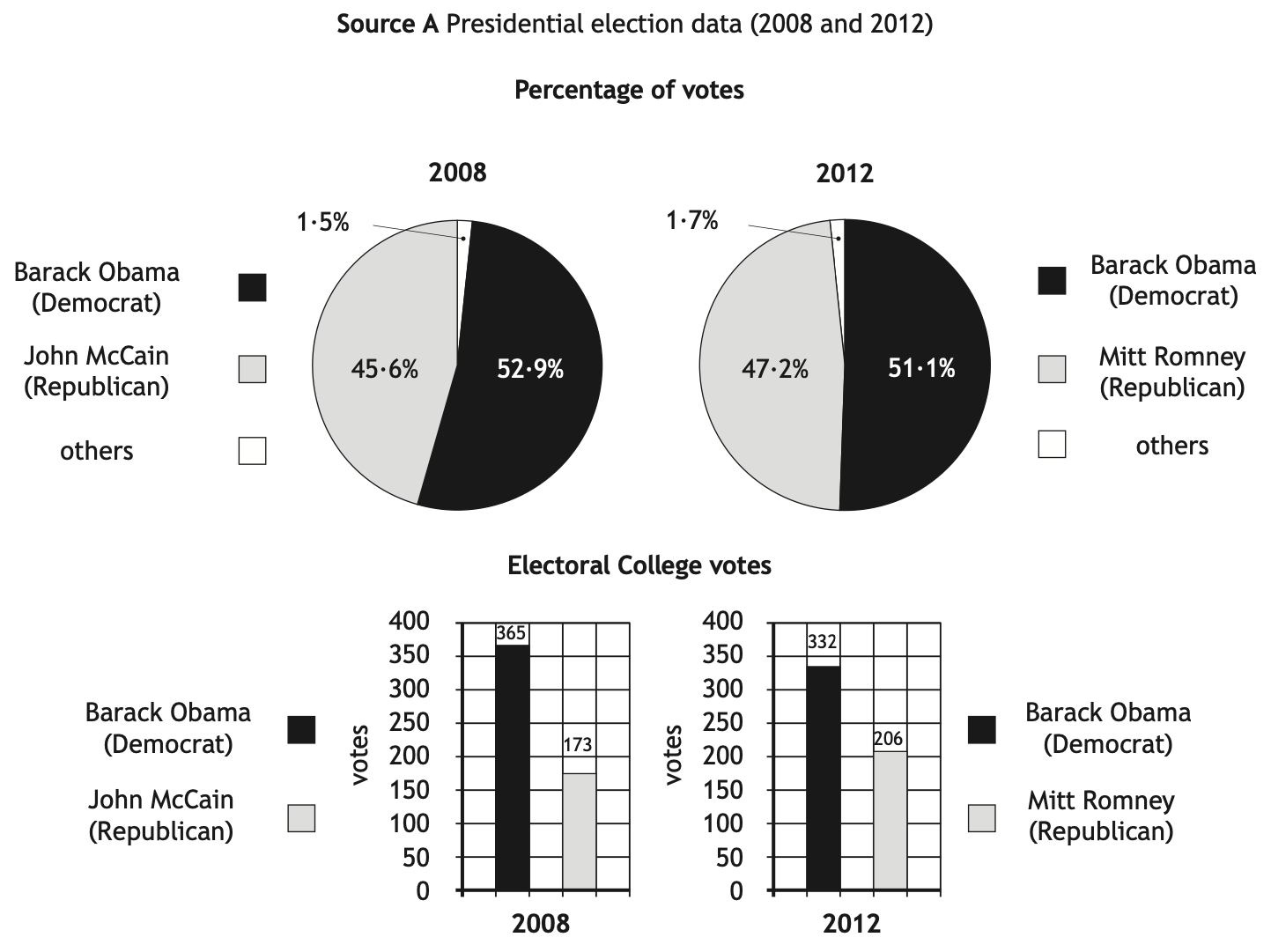 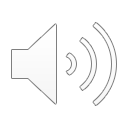 20-mark electoral data question
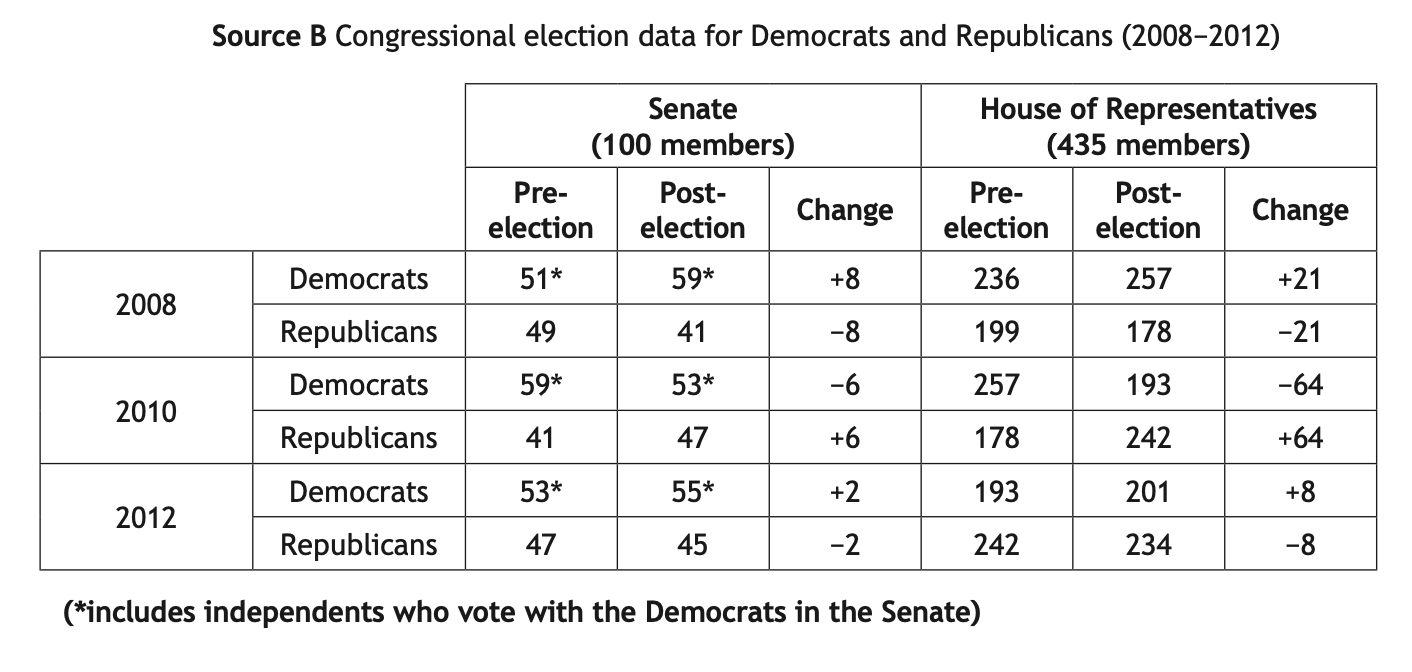 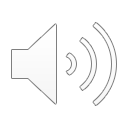 20-mark electoral data question
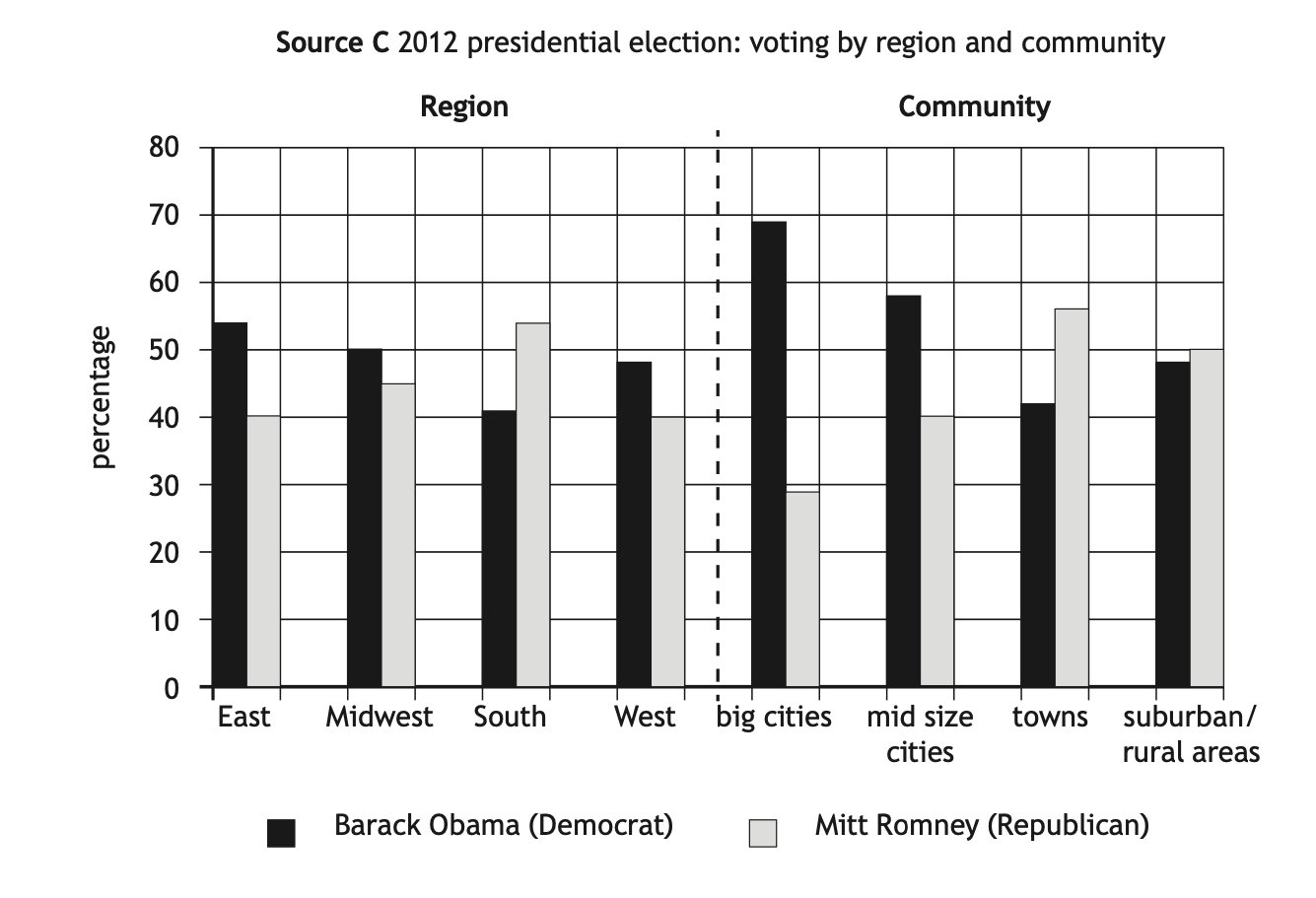 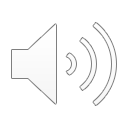 20-mark electoral data question
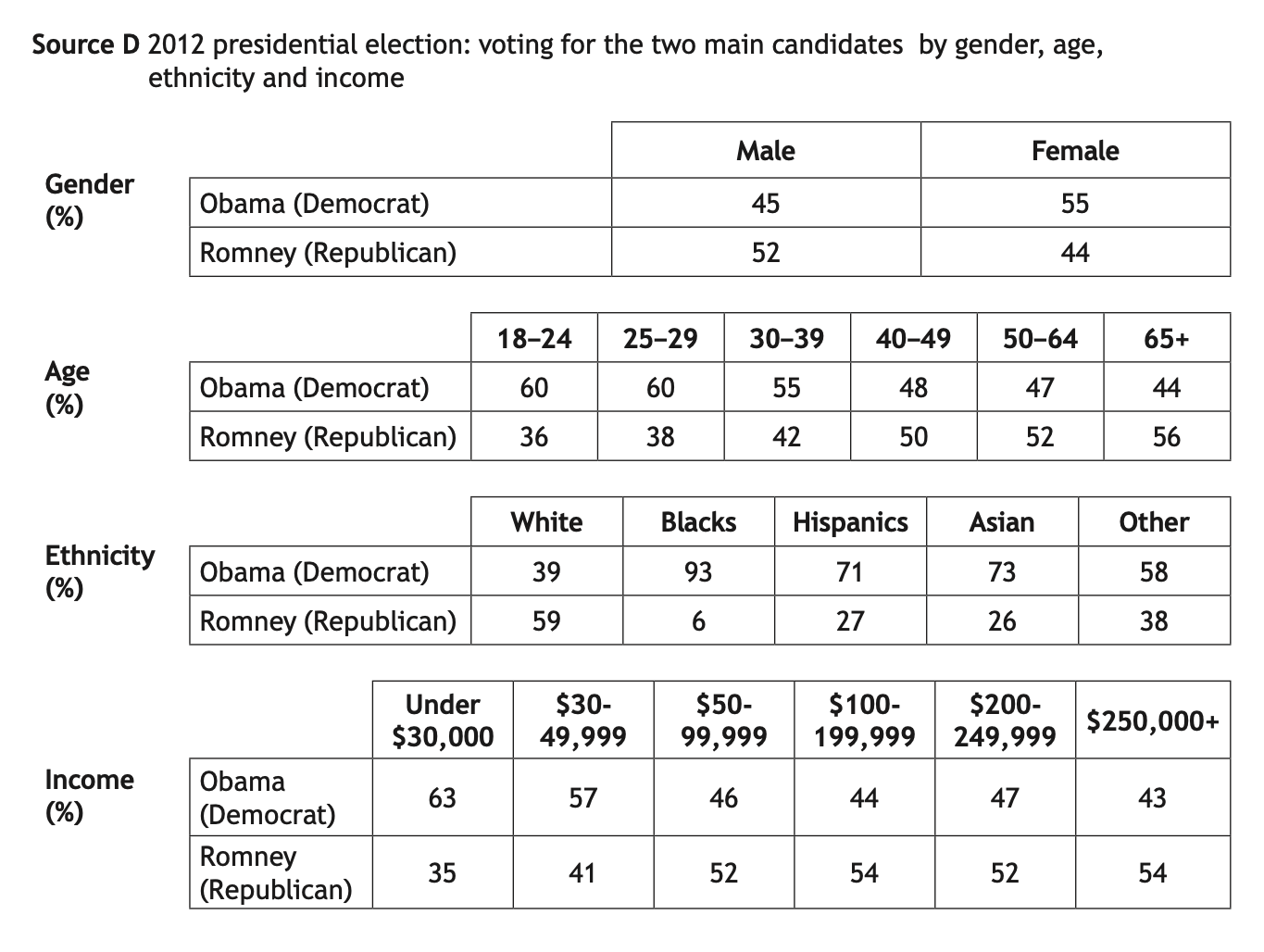 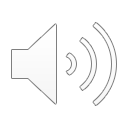 20-mark electoral data question
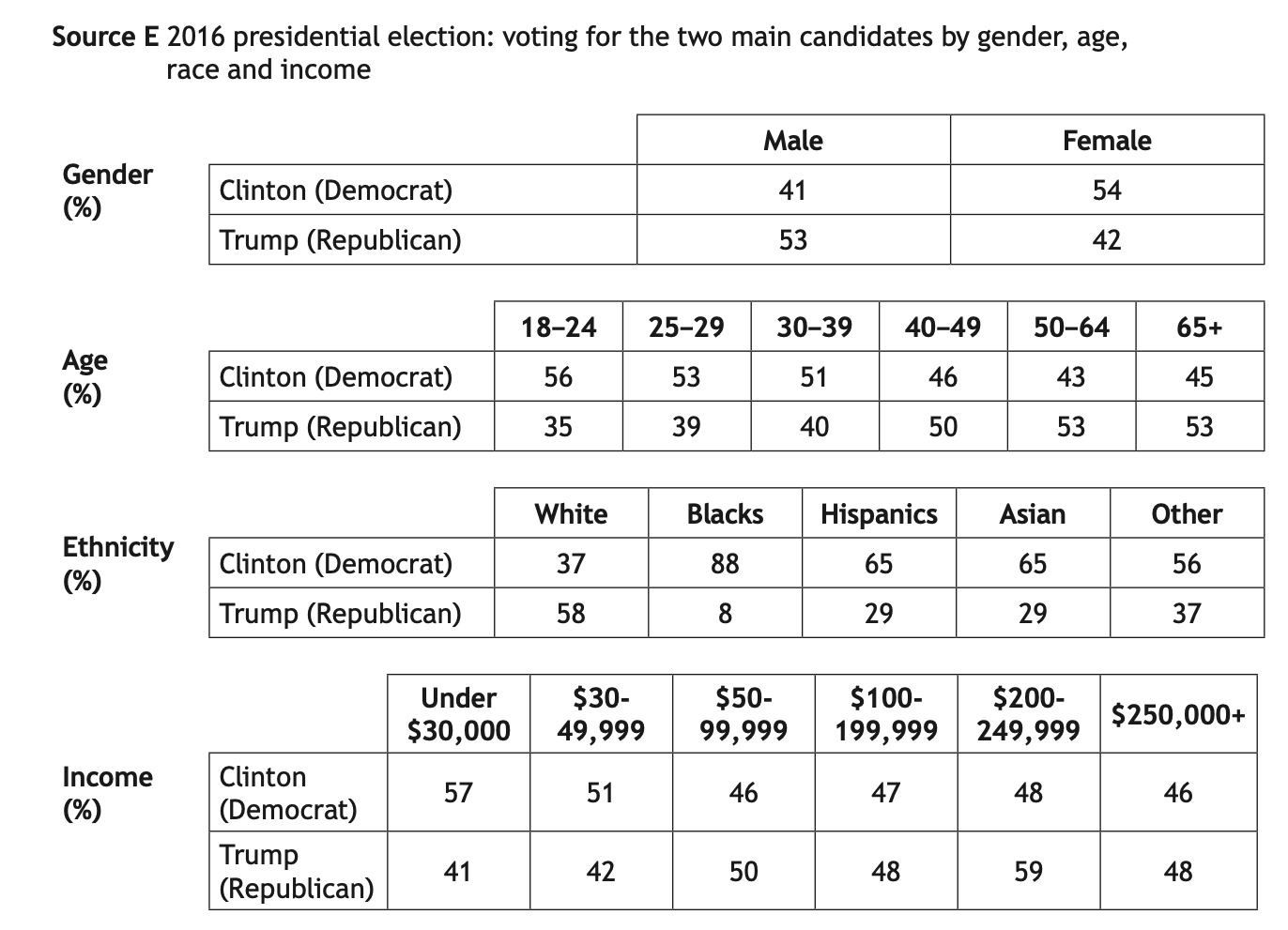 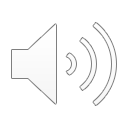 20-mark electoral data question
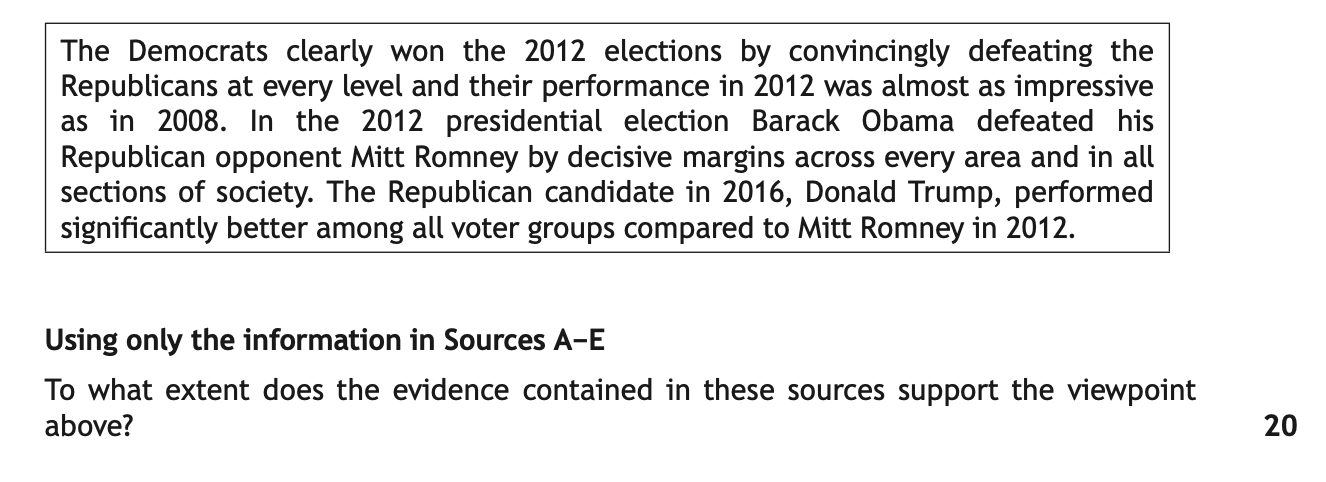 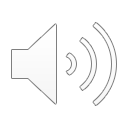 20-mark electoral data question
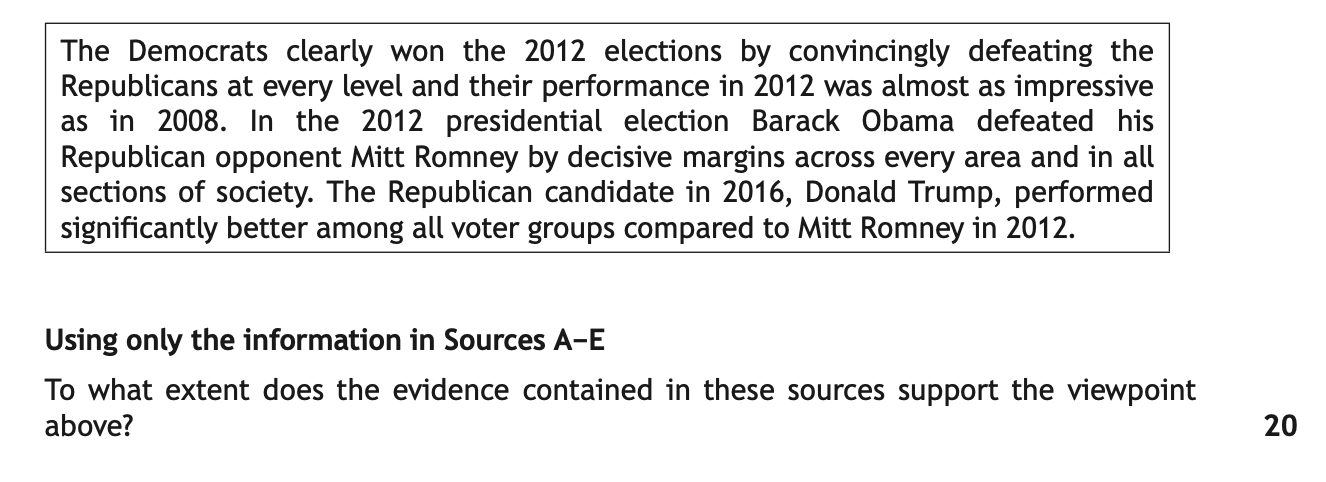 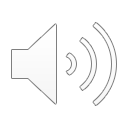 20-mark electoral data question – marking
grid
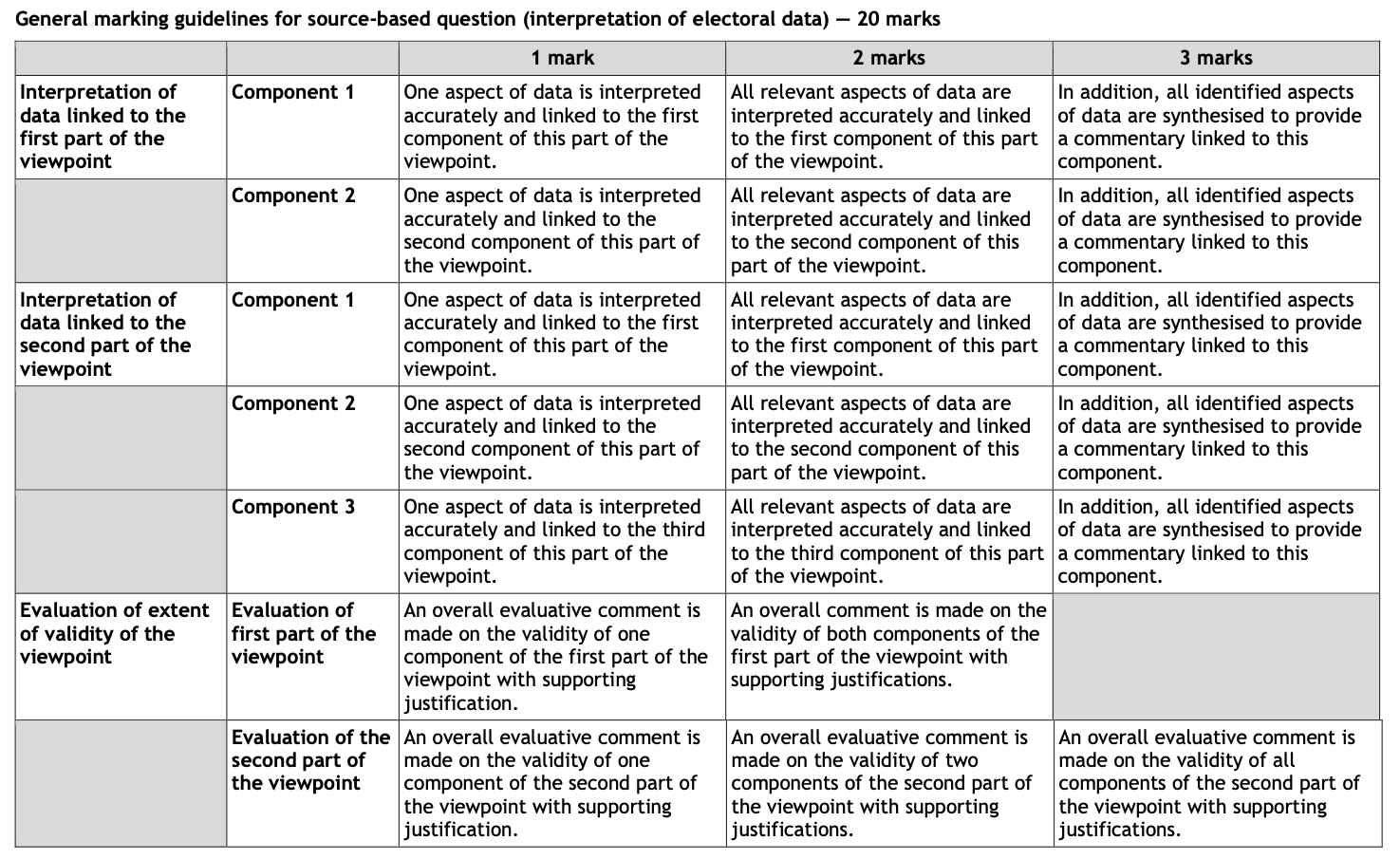 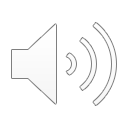 Marking instructions
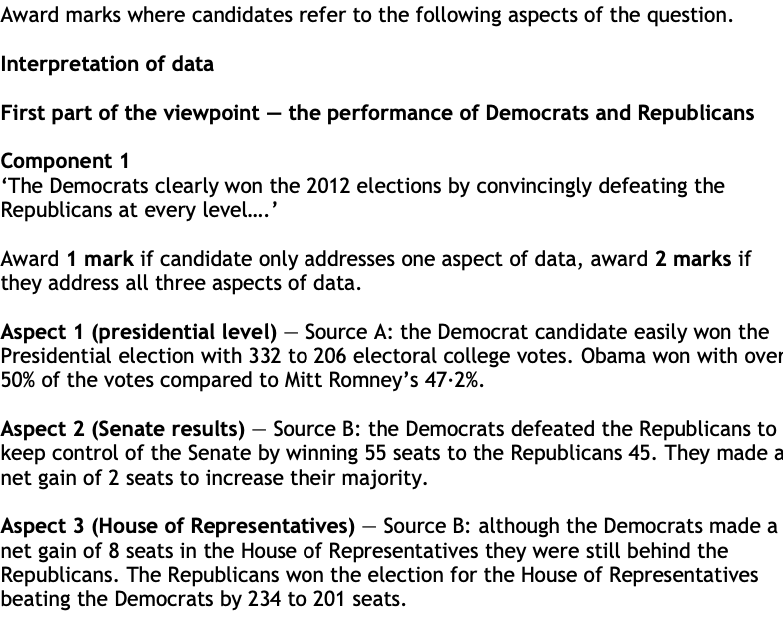 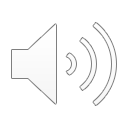 Marking instructions
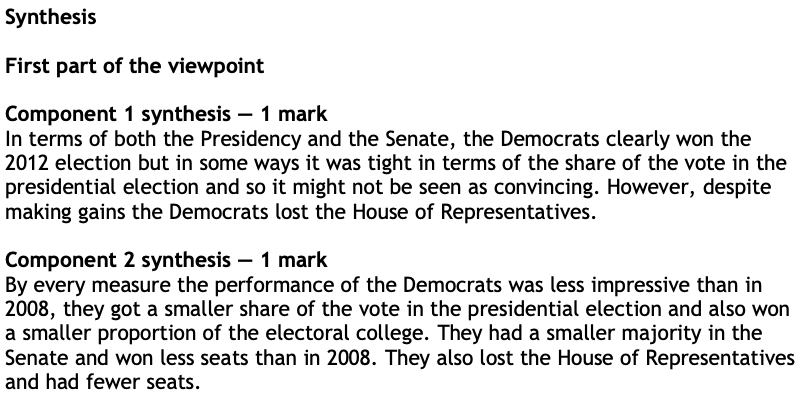 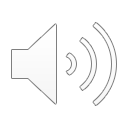 Marking instructions
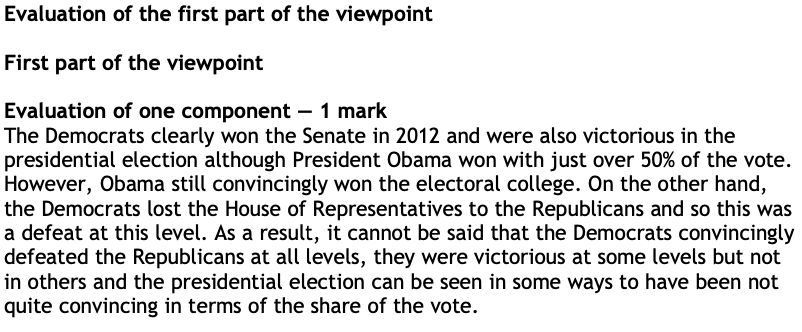 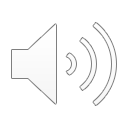 Example 1 – Understanding Standards 2019: Candidate 1
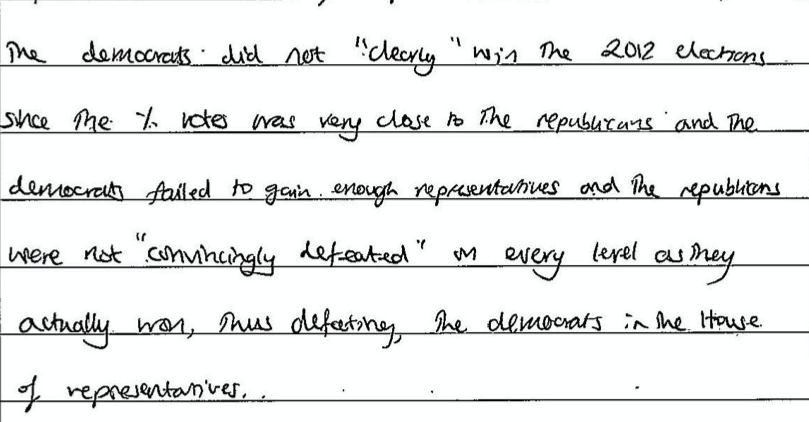 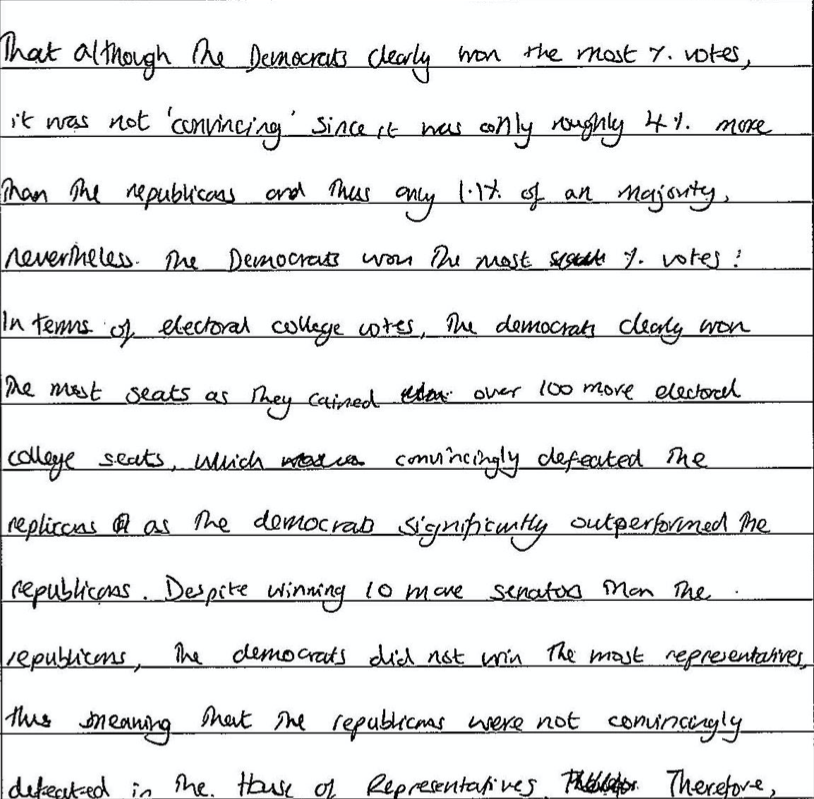 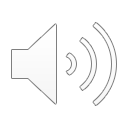 Candidate 1 (cont'd)
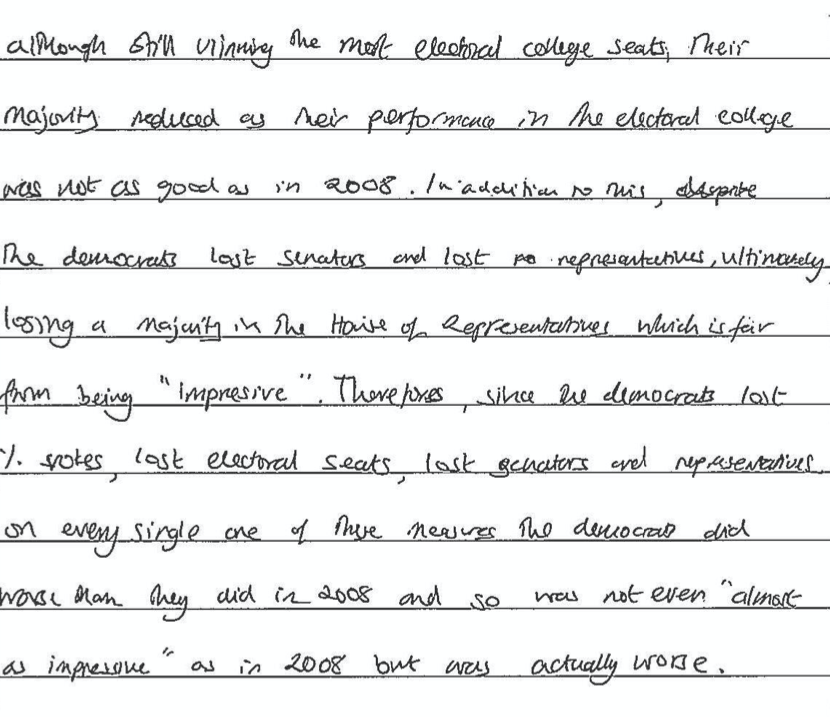 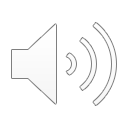 Candidate1 (cont'd)
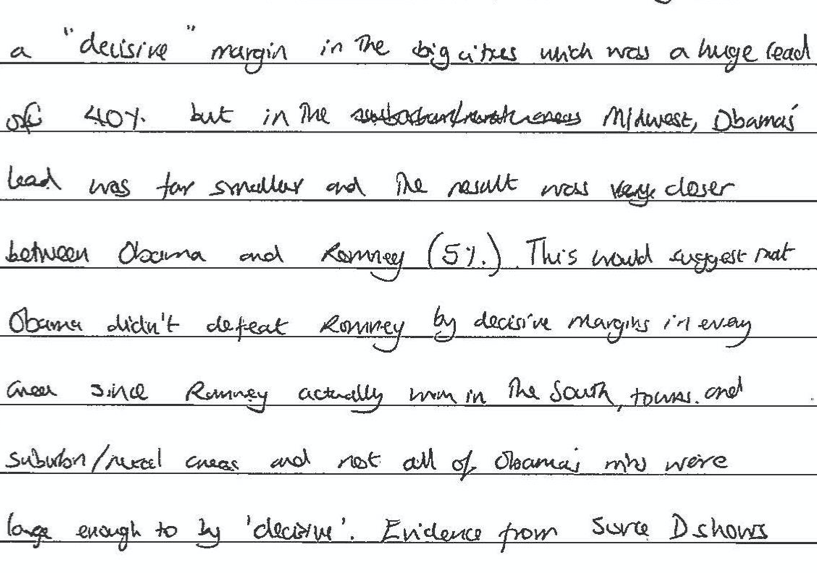 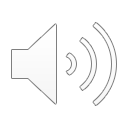 Candidate 1 (cont'd)
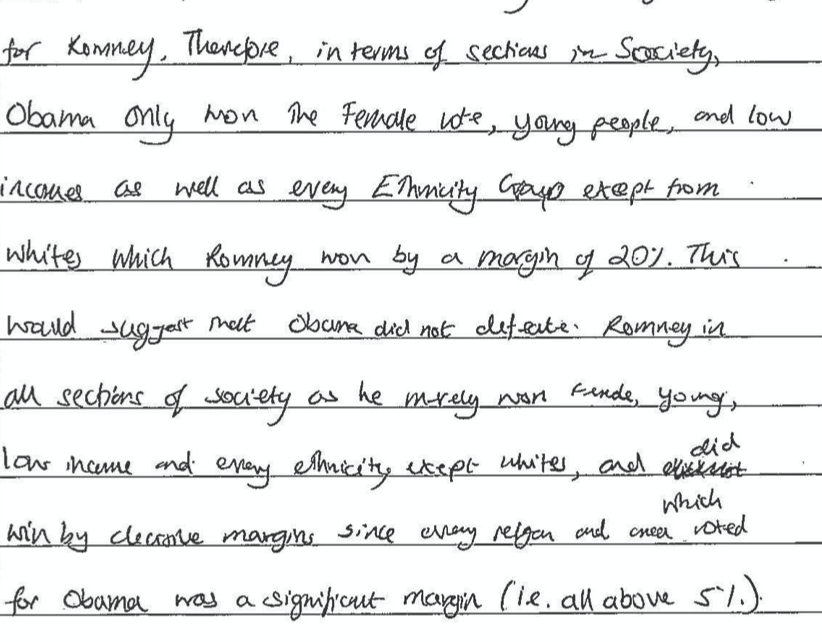 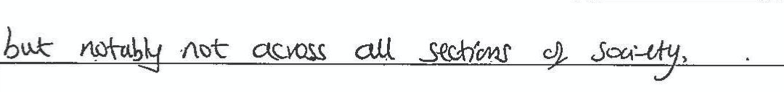 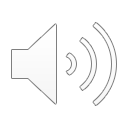 Candidate 1 (cont'd)
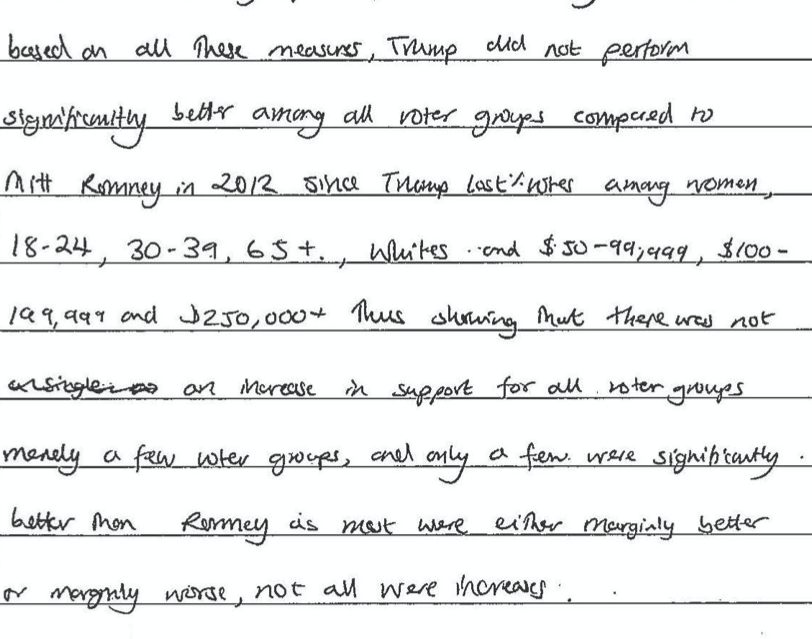 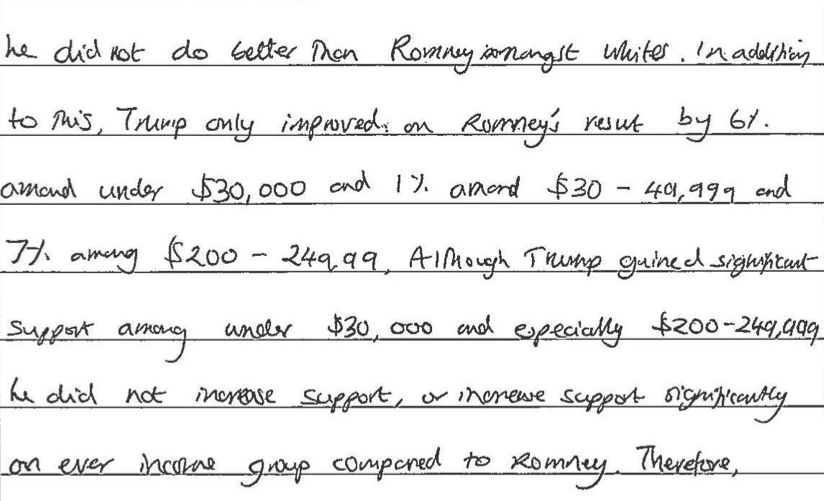 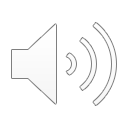 20-mark electoral data question – marking 
grid
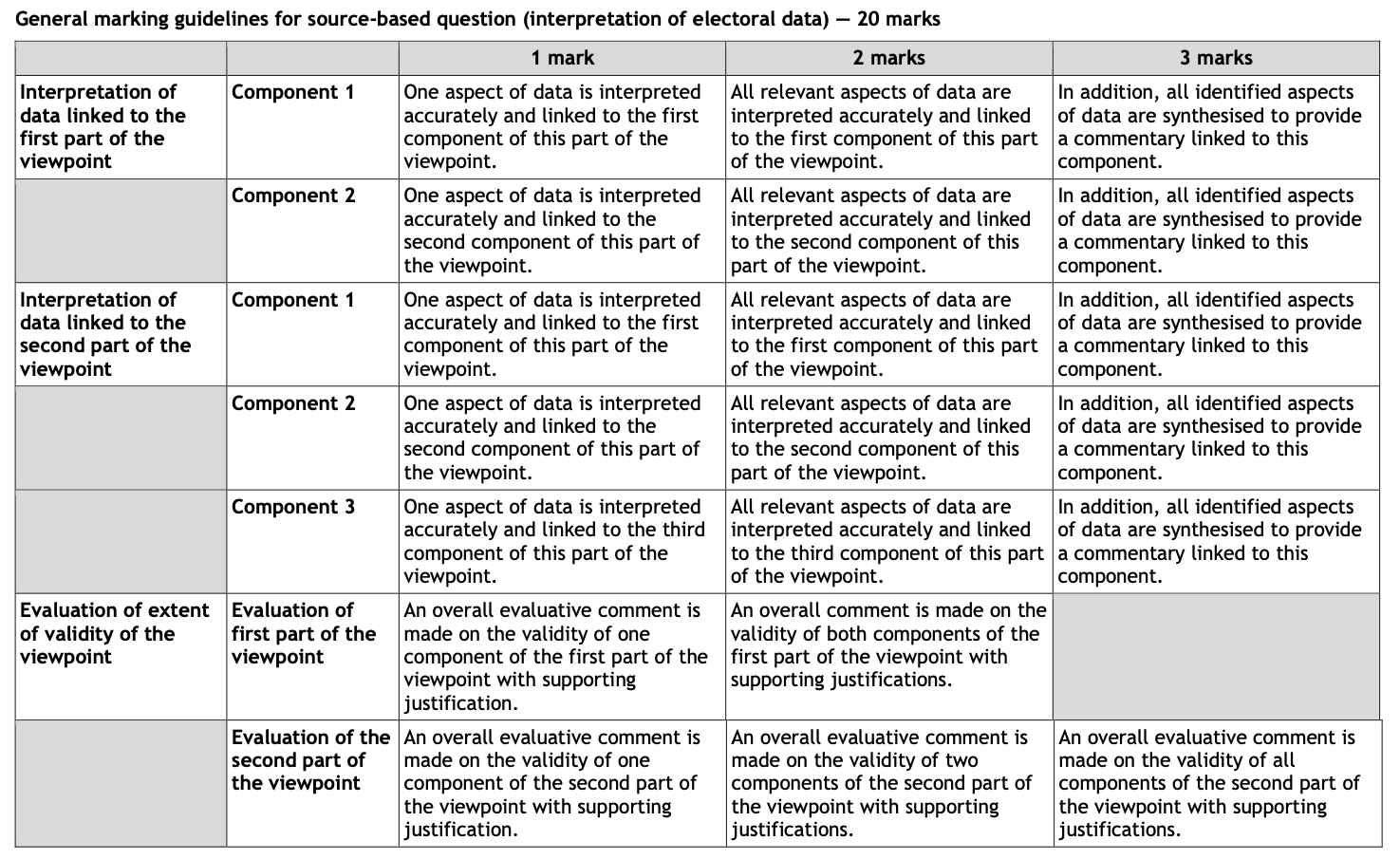 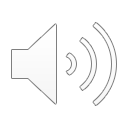 8-mark comparison of sources question 
– marking grid
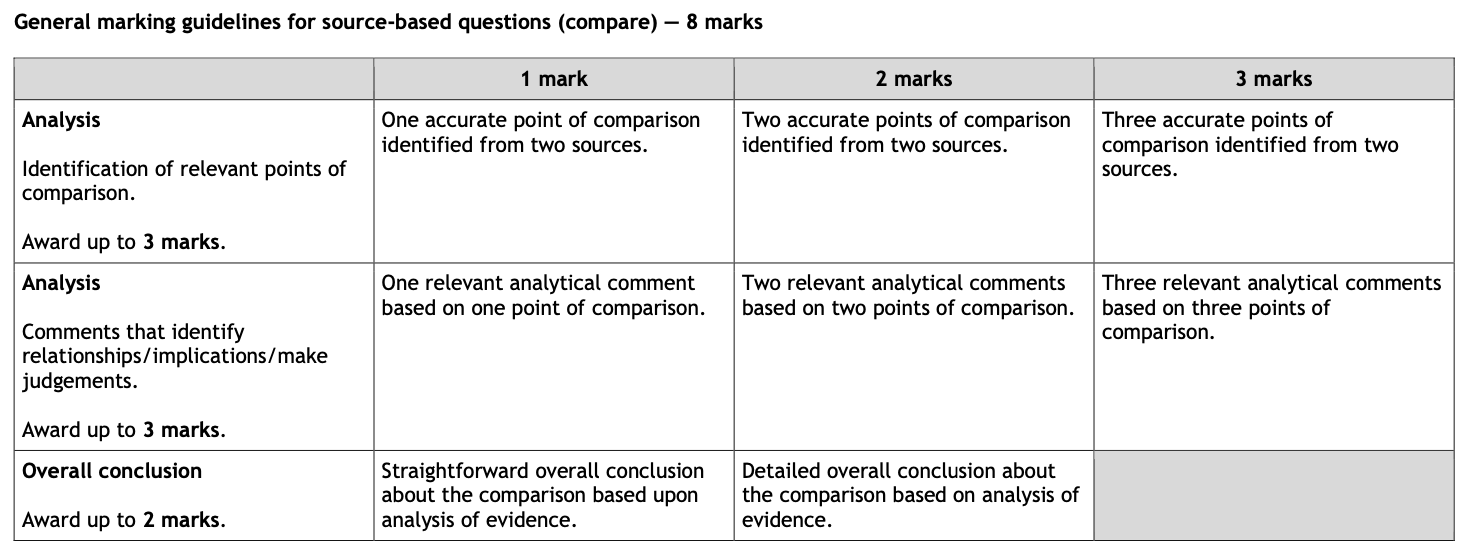 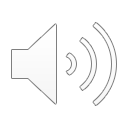 8-mark comparison of sources question
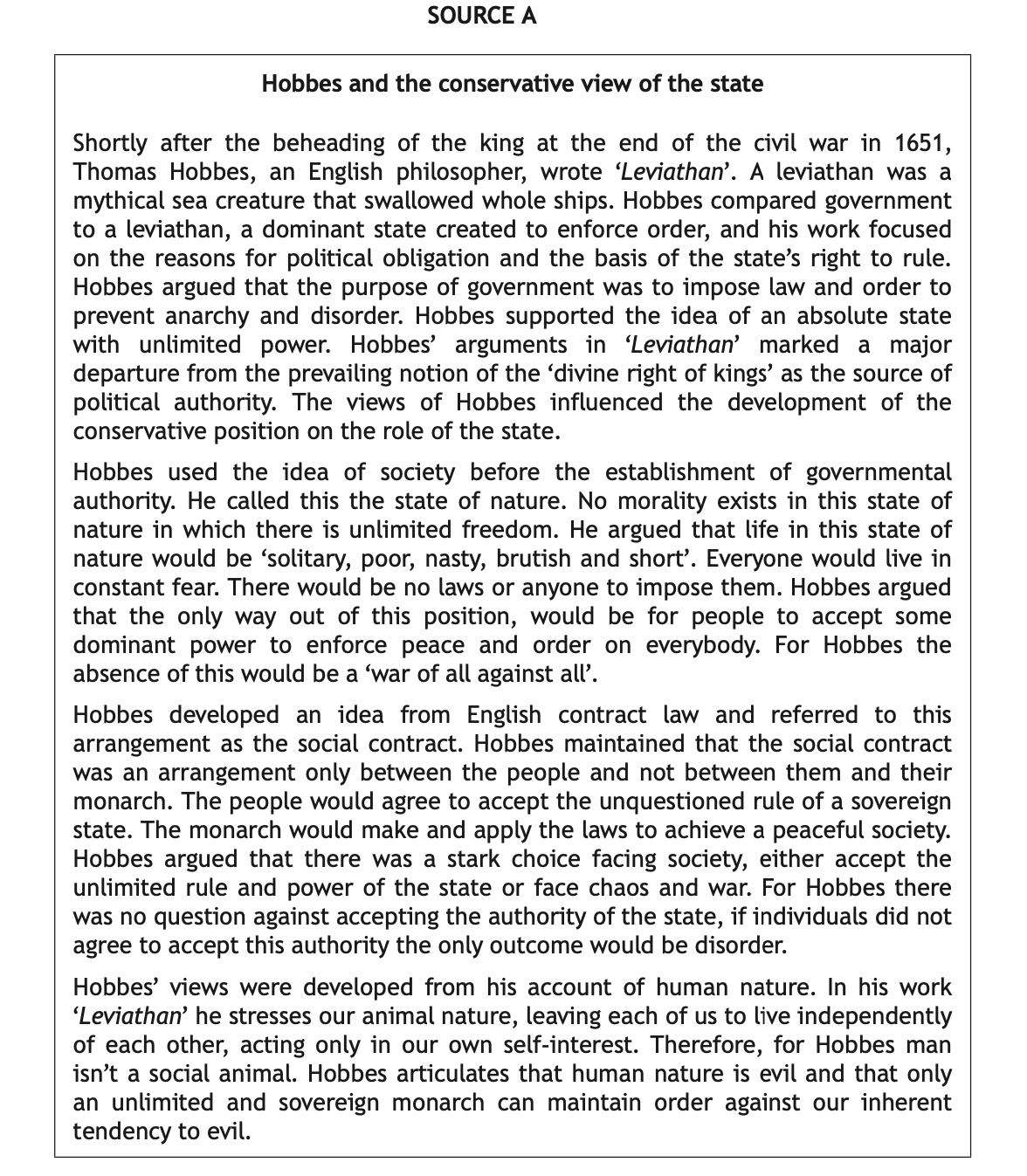 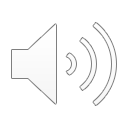 8-mark comparison of sources question
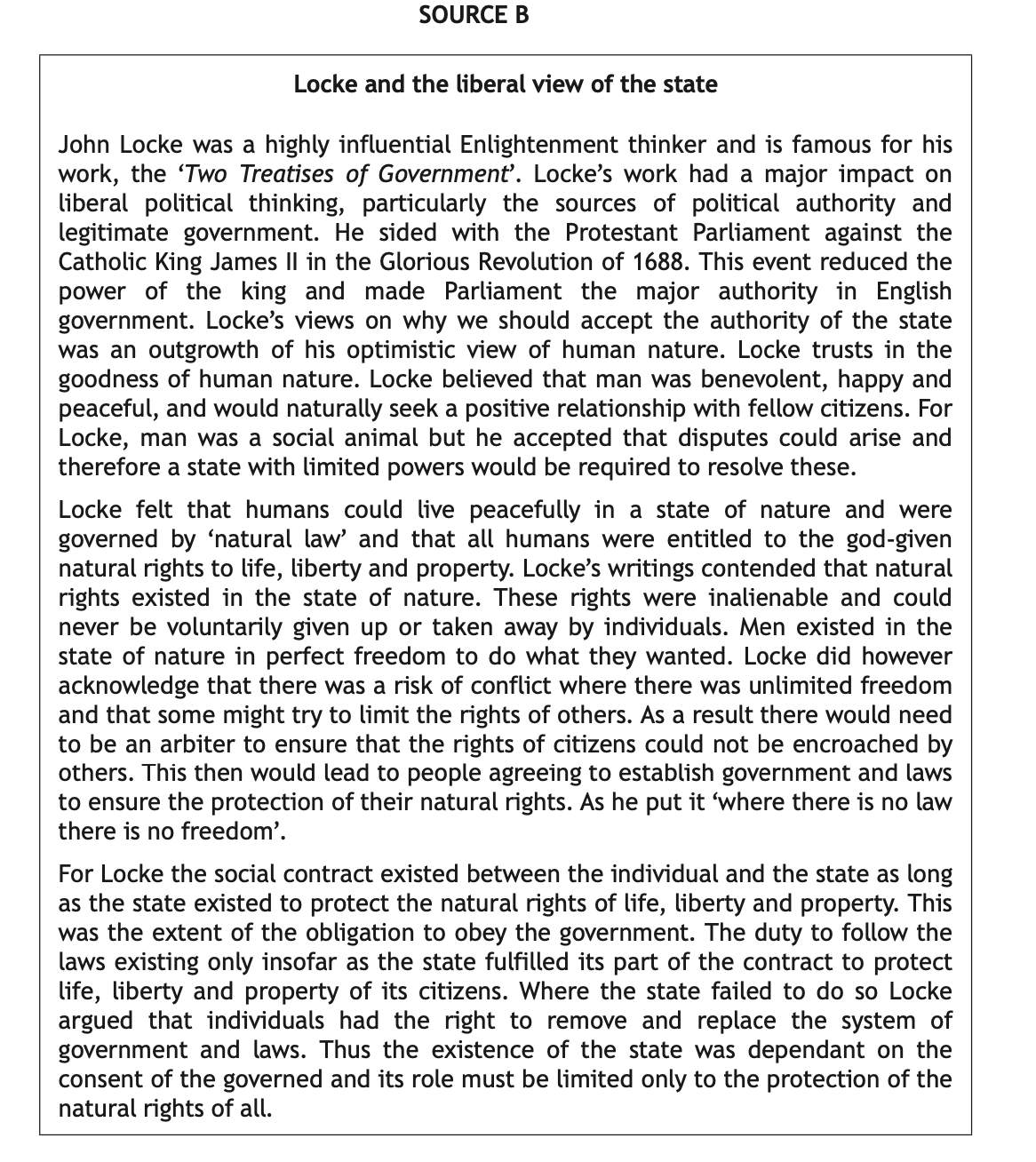 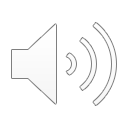 8-mark comparison of sources question
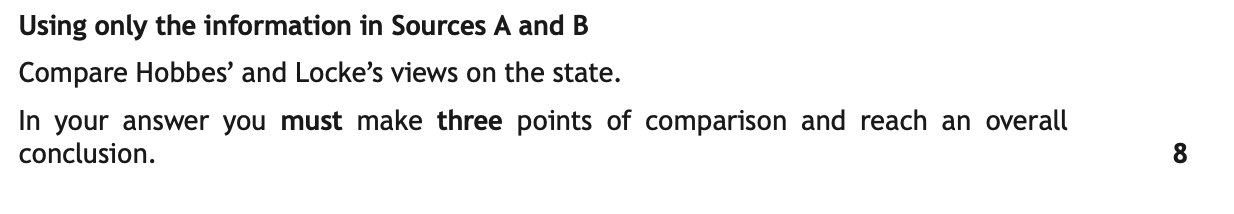 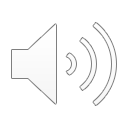 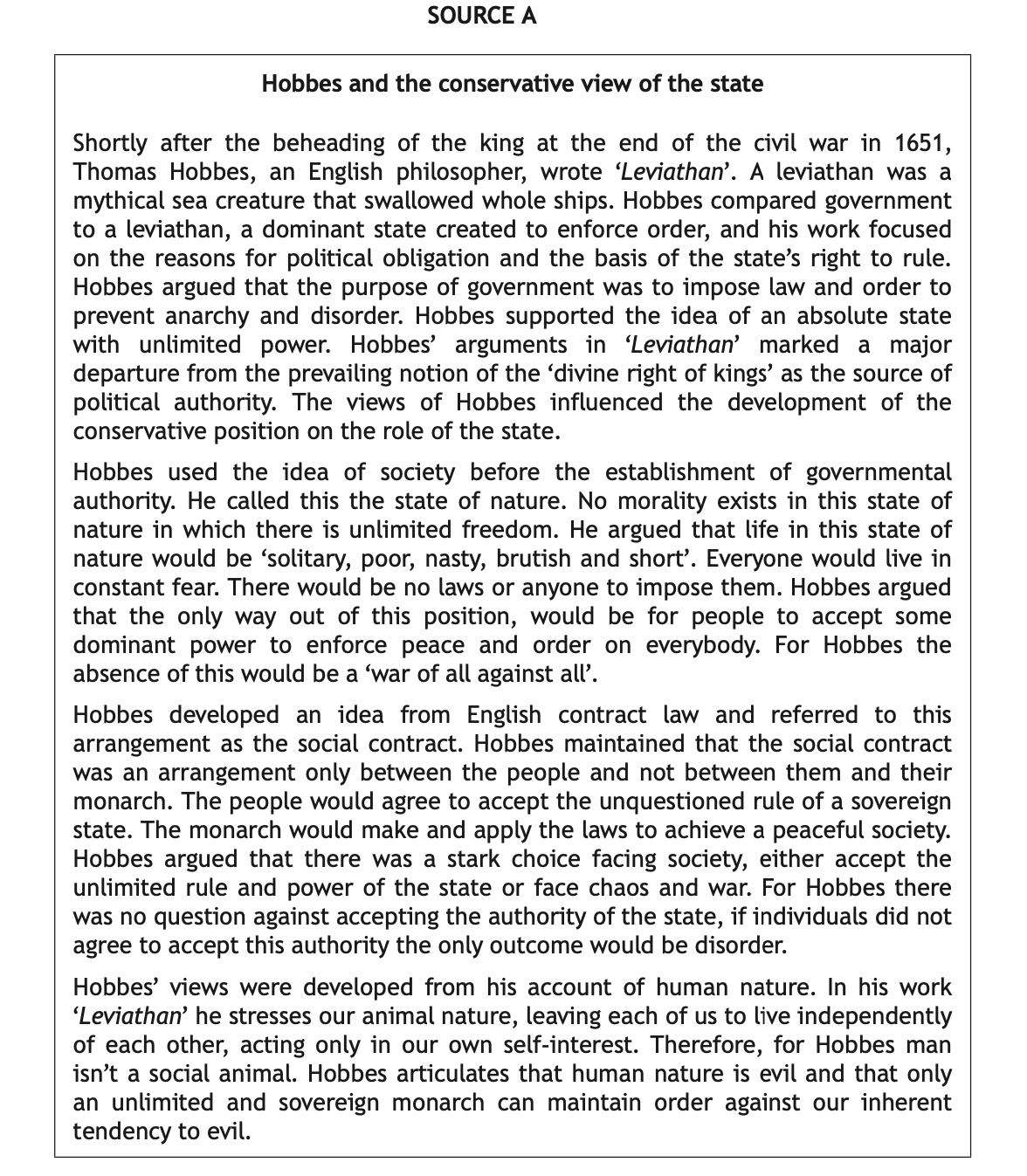 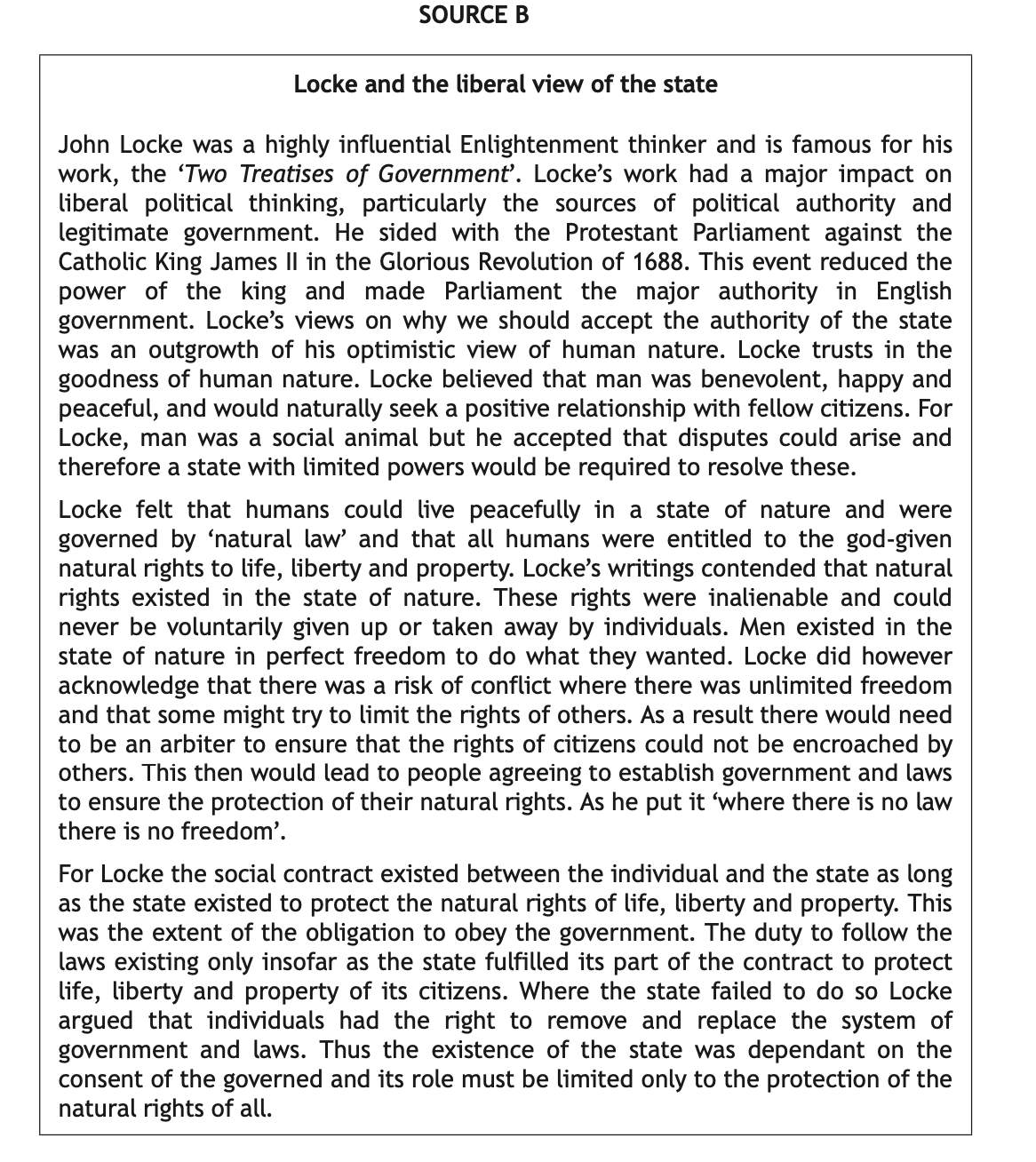 8 mark coparison of sources
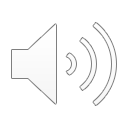 Marking instructions
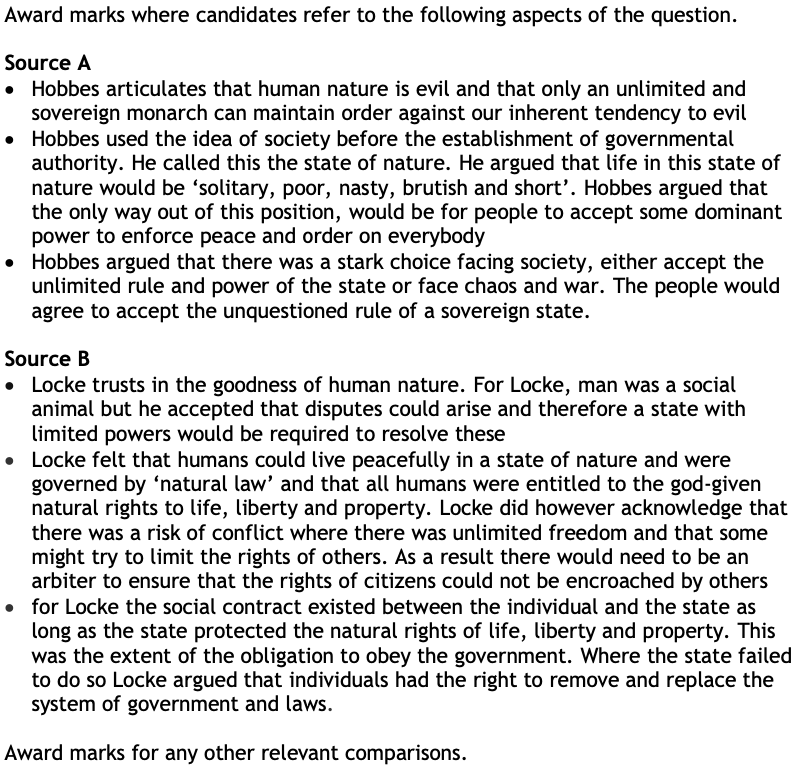 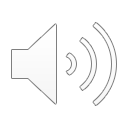 Marking instructions
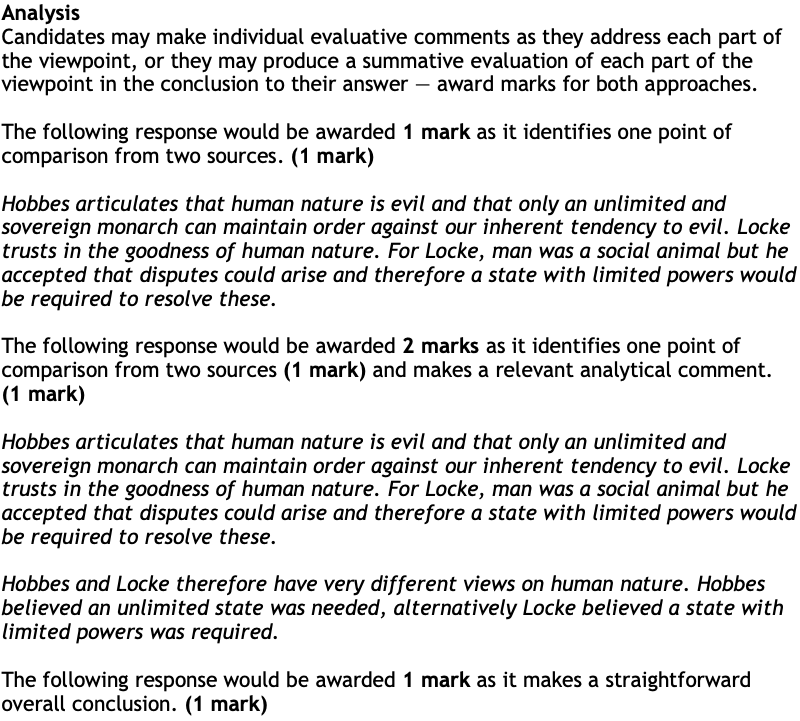 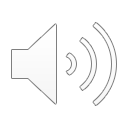 Example 1 – Understanding Standards 2019 (batch 2): Candidate 3
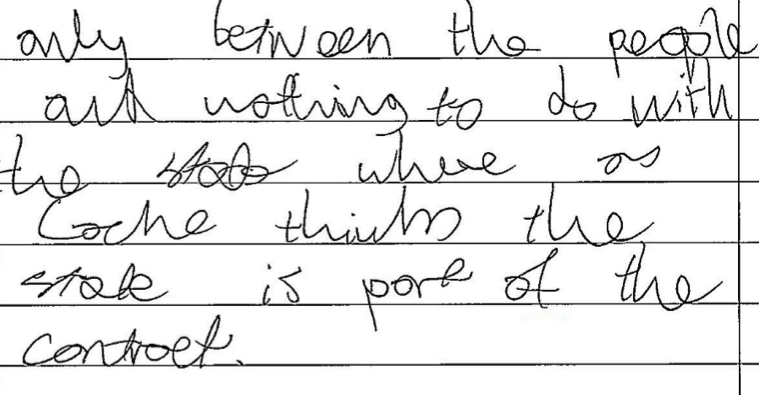 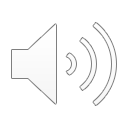 Candidate 3 (cont'd)
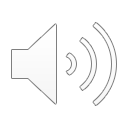 Candidate 3 (cont'd)
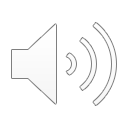 Candidate 3 (cont'd)
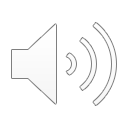 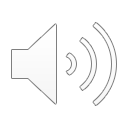